Θεωρία Σημάτων και Συστημάτων 2013
ΠΑΝΕΠΙΣΤΗΜΙΟ ΔΥΤΙΚΗΣ ΜΑΚΕΔΟΝΙΑΣ
ΤΜΗΜΑ  ΜΗΧΑΝΙΚΩΝ  
ΠΛΗΡΟΦΟΡΙΚΗΣ  &  ΤΗΛΕΠΙΚΟΙΝΩΝΙΩΝ
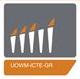 ΜΕΤΑΣΧΗΜΑΤΙΣΜΟΣ
LAPLACE
Μάθημα 7ο
Δ.Γ. Τσαλικάκης
Μετασχηματισμός Laplace
1.   Ο μετασχηματισμός Laplace διευρύνει την κλάση των συναρτήσεων για τις
	οποίες μπορεί να επιτευχθεί μετάβαση από το πεδίο του χρόνου στο πεδίο της
	συχνότητας. Υπάρχουν πολλές συναρτήσεις με πρακτική σπουδαιότητα για τις
	οποίες υπάρχει ο ML, ενώ αντίθετα ο MF δεν ορίζεται.




2.   Με το ML παρέχεται η δυνατότητα μελέτης συστημάτων που δεν βρίσκονται σε
	αρχική κατάσταση ηρεμίας. Οι αρχικές συνθήκες ενσωματώνονται κατάλληλα
	στη μελέτη του συστήματος.




3.   Η θεωρία γραμμικών συστημάτων εμπλουτίζεται, αλλά και απλοποιείται
	ταυτόχρονα, με τη χρήση του μιγαδικού πεδίου συχνότητας, την εισαγωγή των
	πόλων και μιγαδικών κλπ
Μετασχηματισμός Laplace
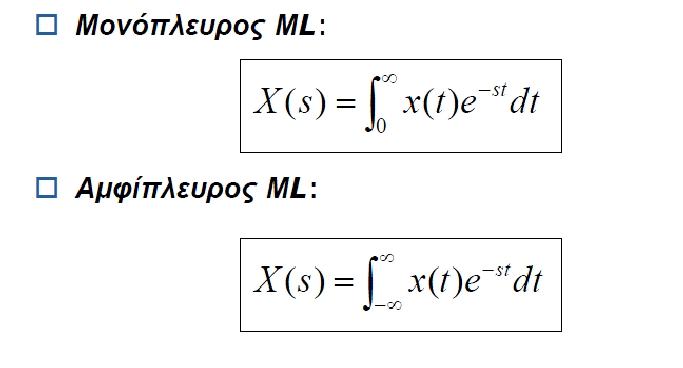 (3.2)










	(3.3)







Το s, στη γενική περίπτωση, είναι s = σ + jΩ.
Μετασχηματισμός Laplace
Παρατηρούμε ότι, για σ = 0 ο αριθμός της (3.3) συμπίπτει με το μετασχηματισμό
Fourier της x(t) (εάν αυτός υπάρχει). Η σχέση (3.3) γράφεται και ως:
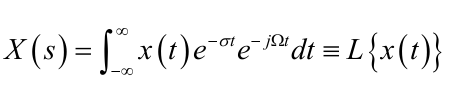 (3.4)
Από  την  (3.4)  φαίνεται  ότι  ο  αμφίπλευρος  μετασχηματισμός  Laplace  της  x(t)
μπορεί να ερμηνευτεί και ως ο μετασχηματισμός  Fourier της                Είναι λόγω
αυτής της σχέσης με το MF που αναφερόμαστε στη μεταβλητή s του ML και ως
μιγαδική συχνότητα. Διαπιστώνουμε ότι η παρουσία του παράγοντα                παρέχει
τη  δυνατότητα  σύγκλισης  του  ολοκληρώματος  (3.4)  και  κατά  συνέπεια  ύπαρξης
του μετασχηματισμού Laplace, ακόμα κι όταν ο MF της x(t) δεν υπάρχει.
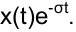 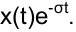 Μετασχηματισμός Laplace
Μια ουσιαστική διαφορά μεταξύ των δύο ορισμών είναι ότι ο μονόπλευρος
ML  παρέχει  τη  δυνατότητα  μελέτης  συστημάτων  που  δεν  βρίσκονται  σε
αρχική κατάσταση ηρεμίας.
Ισοδύναμα, παρέχει τη δυνατότητα επίλυσης γραμμικών διαφορικών εξισώσεων
με    σταθερούς    συντελεστές    και    με    ενσωμάτωση    μη    μηδενικών    αρχικών
συνθηκών.

Επίσης,   είναι   πιο   φυσική   η   χρήση   του   μονόπλευρου   ML   στη   μελέτη
αιτιατών συστημάτων για τα οποία ισχύει ότι η κρουστική τους απόκριση
h(t) είναι ίση με το μηδέν για t < 0.

Στο υπόλοιπο του μαθήματος θα ασχοληθούμε με το μονόπλευρο ML και σε ό,τι
αφορά τον αμφίπλευρο θα περιοριστούμε σε ορισμένες αξιοσημείωτες διαφορές
του από το μονόπλευρο.
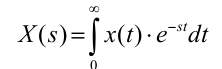 Θεώρημα Ύπαρξης του ΜL
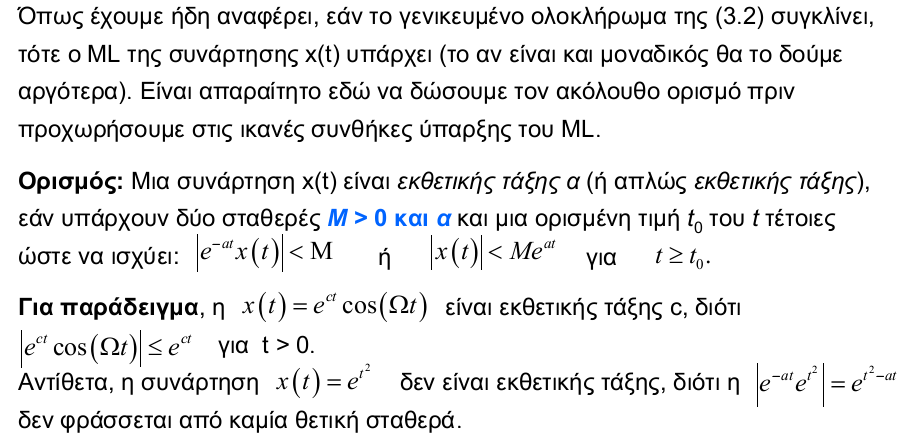 Για να υπάρχει ο Μετασχηματισμός  Laplace μιας συνάρτησης
x(t)  πρέπει:




	•   Η  x(t) να είναι τμηματικά συνεχής σε πεπερασμένο
Θεώρημα Ύπαρξης του ΜL
διάστημα
0 ≤ t ≤ b
•   Η  x(t) να είναι εκθετικής τάξης α για  t> b




Ο ML της x(t) υπάρχει για  Re(s) >  α
Μετασχηματισμός Laplace 
Στοιχειωδών Συναρτήσεων
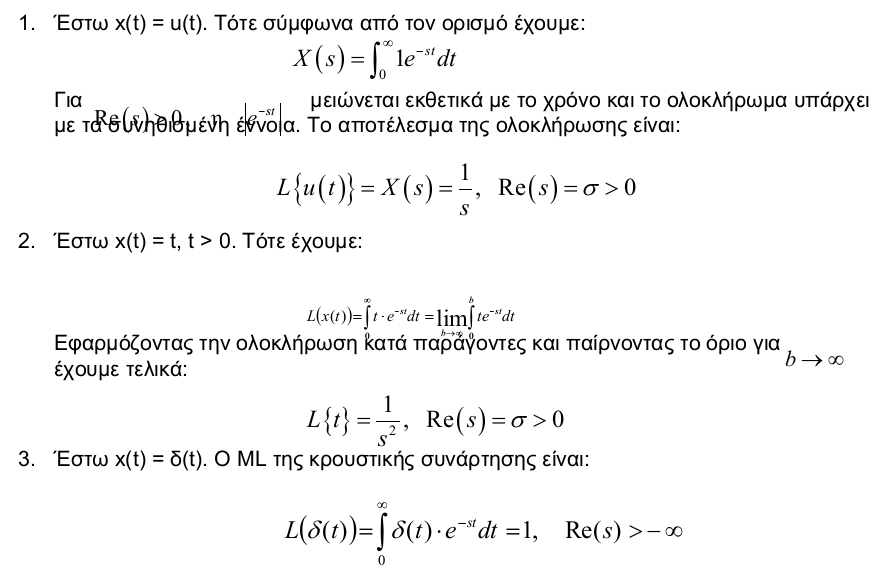 Μετασχηματισμός Laplace 
Στοιχειωδών Συναρτήσεων
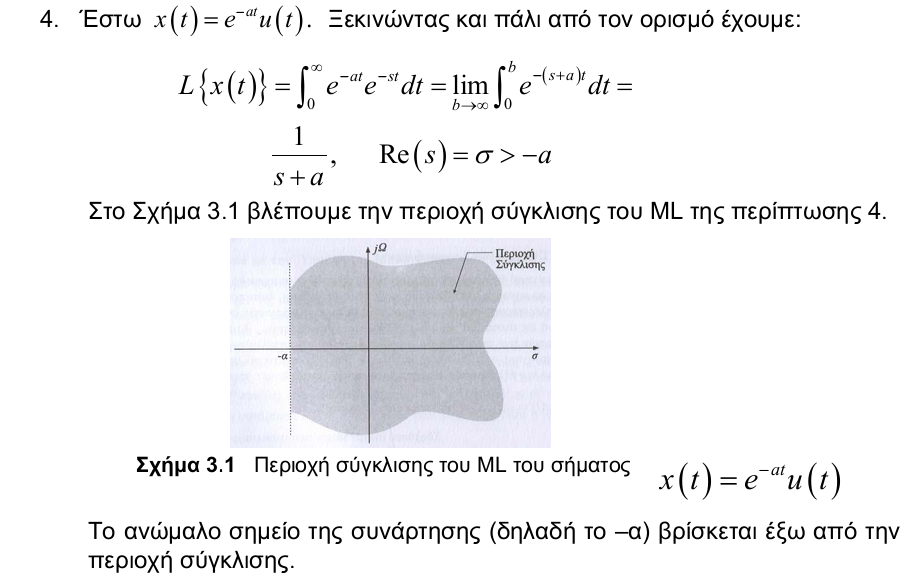 Μετασχηματισμός Laplace 
Στοιχειωδών Συναρτήσεων
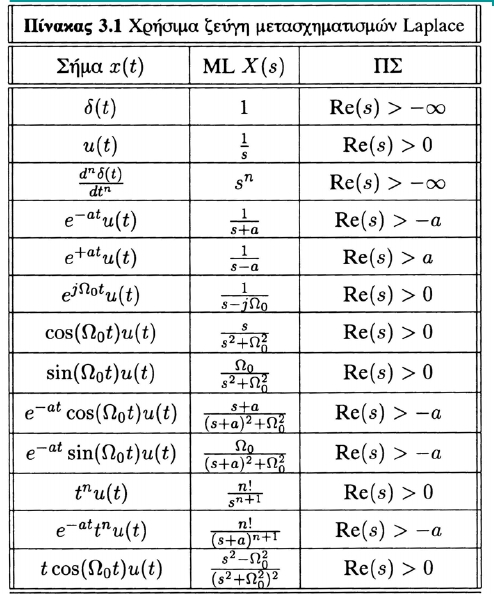 Η τρίτη στήλη του πίνακα καθορίζει ην
	περιοχή σύγκλισης του ML, δηλαδή την
	περιοχή του επιπέδου  s  στην οποία
	υπάρχει ο μετασχηματισμός Laplace  της
	αντίστοιχης συνάρτησης. Για παράδειγμα,
	ο ML της  cos(Ω0t)u(t)  υπάρχει για κάθε t
	τέτοιο ώστε  Re(s) > 0.
Μετασχηματισμός Laplace 
Στοιχειωδών Συναρτήσεων
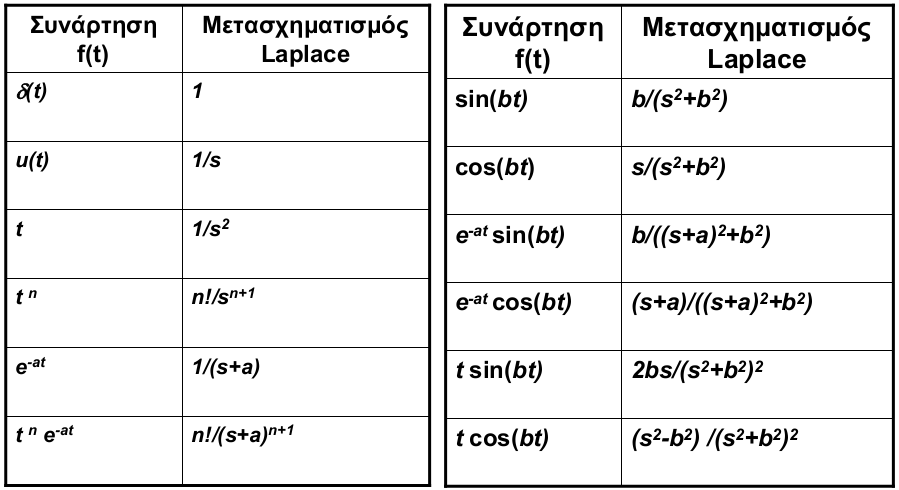 Η περιοχή Σύγκλισης του 
Μετασχηματισμού  Laplace
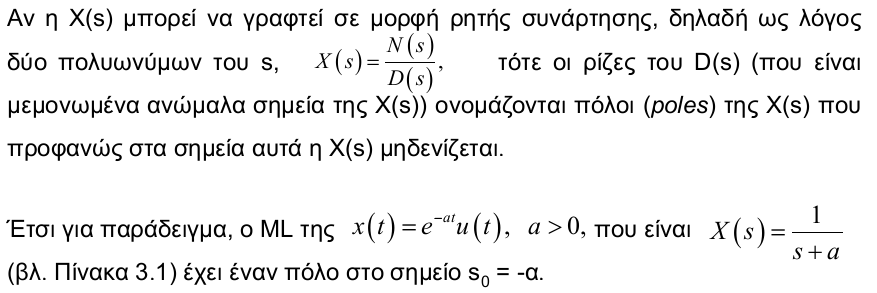 Η περιοχή Σύγκλισης του 
Μετασχηματισμού  Laplace
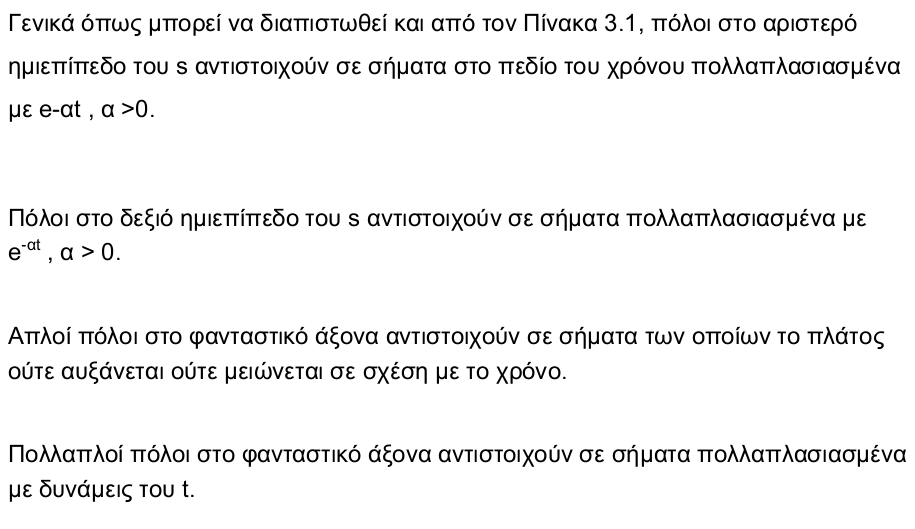 Η περιοχή Σύγκλισης του 
Μετασχηματισμού  Laplace
Μιγαδικοί συζυγείς πόλοι αντιστοιχούν σε συναρτήσεις που υφίστανται
ταλάντωση (περιέχουν ημιτονοειδείς όρους). Εάν, βέβαια, το πραγματικό
μέρος των συζυγών πόλων είναι μηδέν (συζυγείς στο φανταστικό άξονα),
τότε έχουμε συντηρούμενη ταλάντωση. Αλλιώς η ταλάντωση είναι ή εκθετικά
φθίνουσα ή εκθετικά αύξουσα. Τα παραπάνω φαίνονται στο Σχήμα 3.2.
Η περιοχή σύγκλισης του μετασχηματισμού Laplace μιας συνάρτησης δεν
περιλαμβάνει πόλους. Αυτό είναι αποτέλεσμα μιας χρήσιμης ιδιότητας του
ML σύμφωνα με την οποία ο ML X(s) της x(t) είναι αναλυτική συνάρτηση
στην περιοχή σύγκλισής του.
Η περιοχή Σύγκλισης του 
Μετασχηματισμού  Laplace
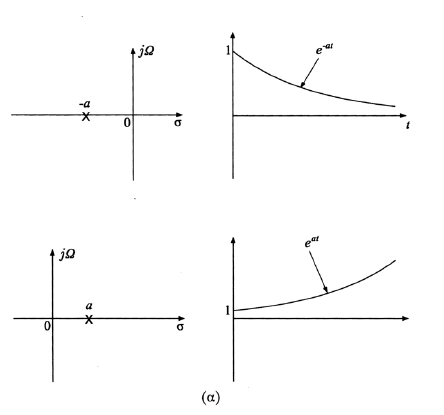 Σχήμα 3.2. Σχέση μεταξύ της θέσης
των πόλων
στο επόμενο s  και της μορφής του
σήματος στο πεδίο του χρόνου.
(α) Ένας πραγματικός πόλος.
(β) Δύο συζυγείς φανταστικοί πόλοι.
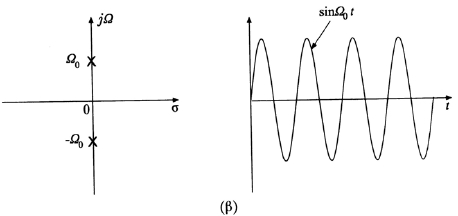 Η περιοχή Σύγκλισης του 
Μετασχηματισμού  Laplace
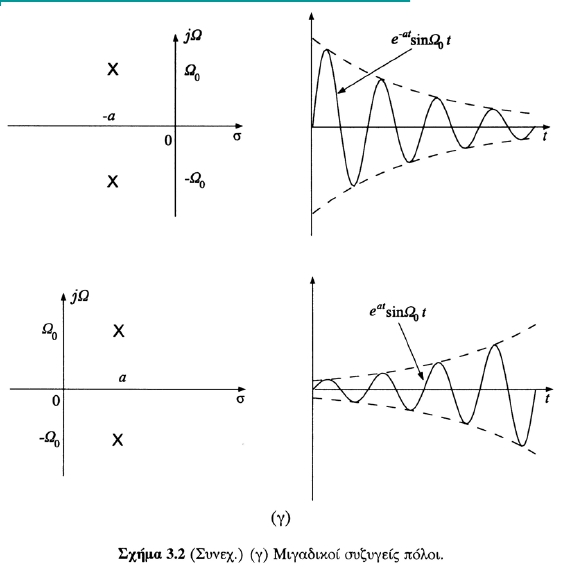 Ιδιότητες και Θεωρήματα του ΜL
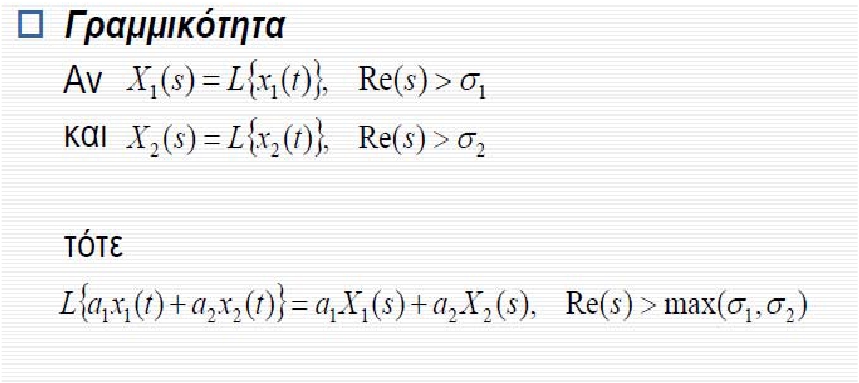 Ιδιότητες και Θεωρήματα του ΜL
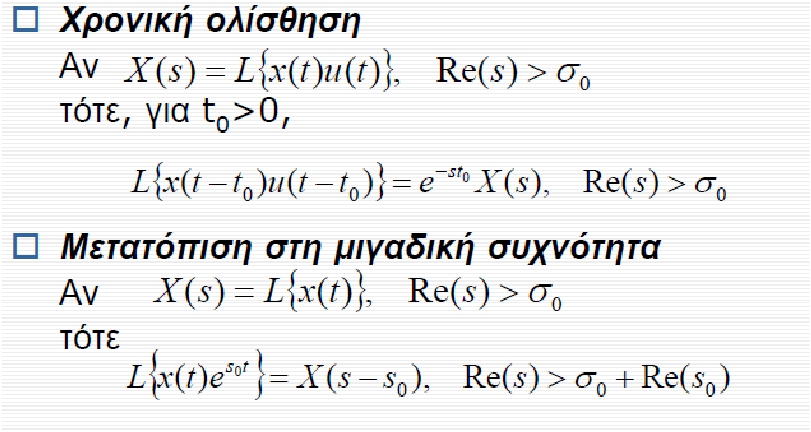 Ιδιότητες και Θεωρήματα του ΜL
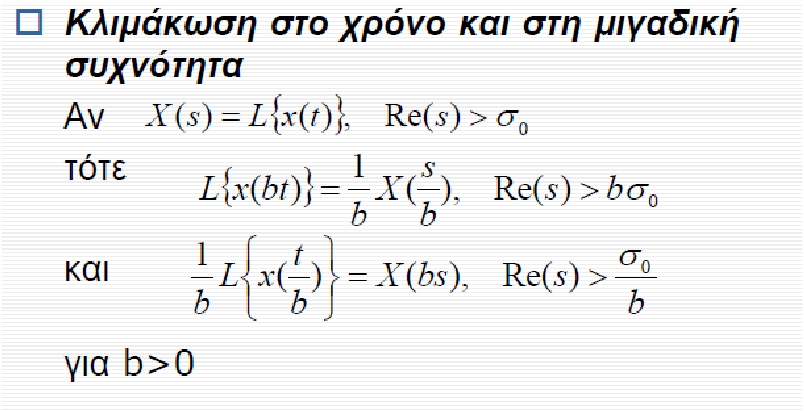 Ιδιότητες και Θεωρήματα του ΜL
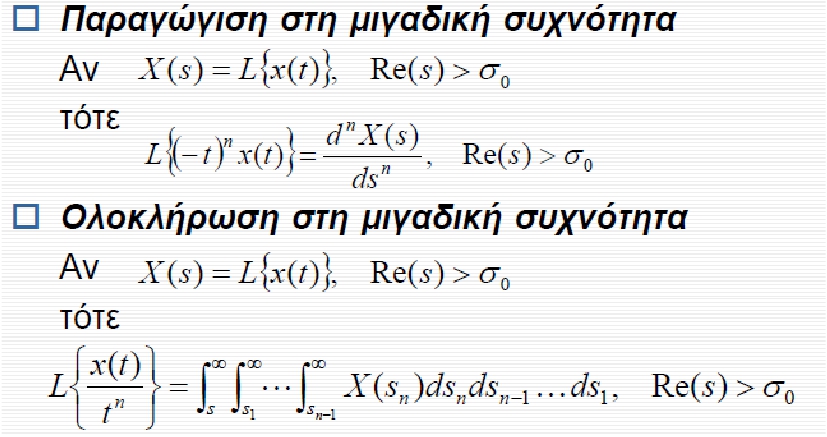 Ιδιότητες και Θεωρήματα του ΜL
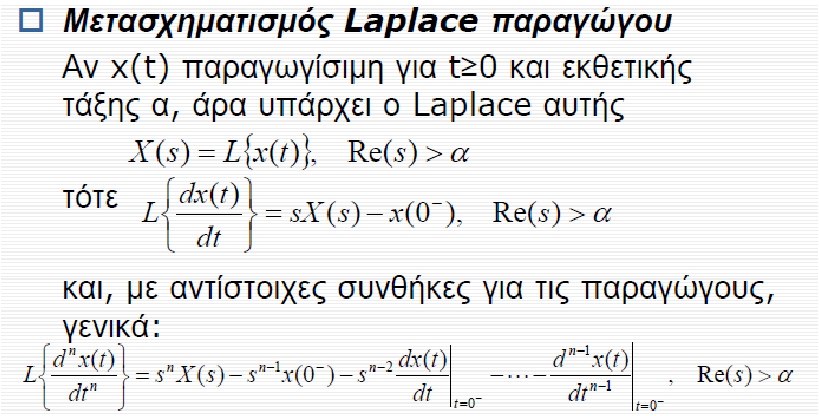 Ιδιότητες και Θεωρήματα του ΜL
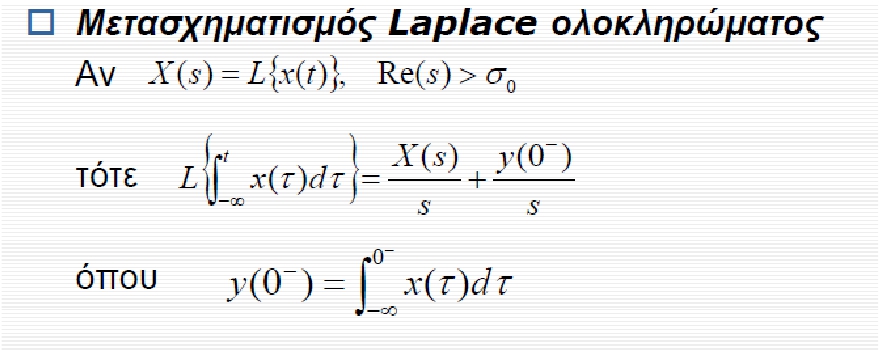 Θεώρημα της Αρχικής Τιμής
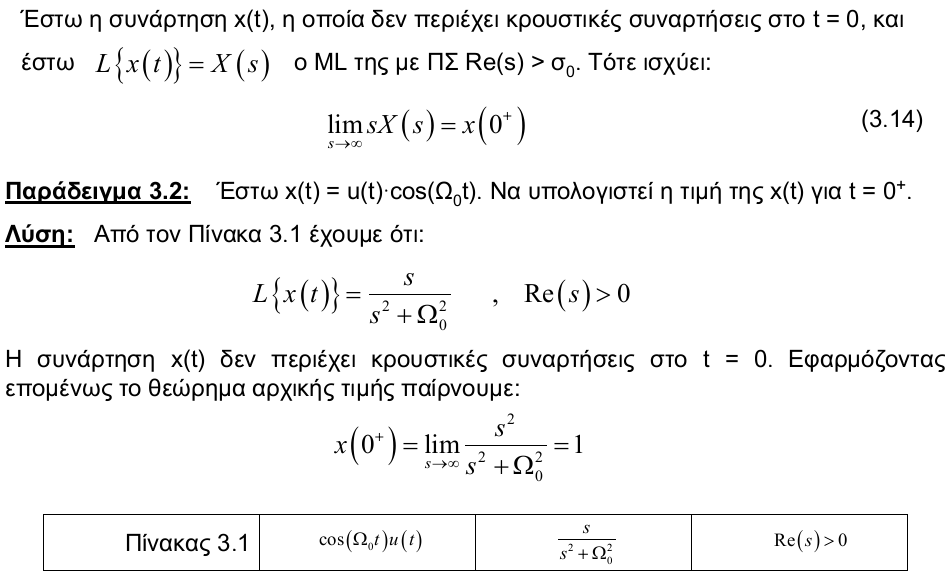 Θεώρημα της Τελικής Τιμής
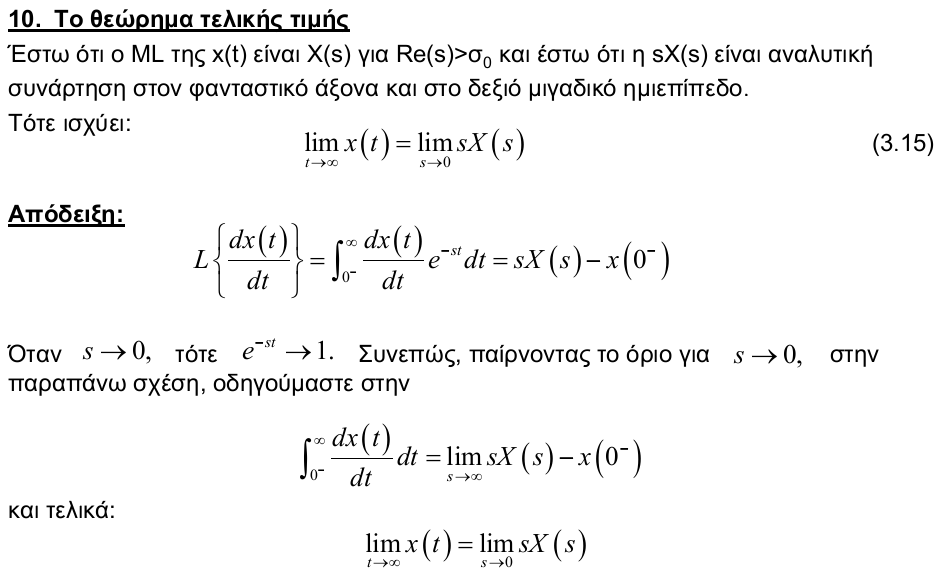 Θεώρημα της Τελικής Τιμής
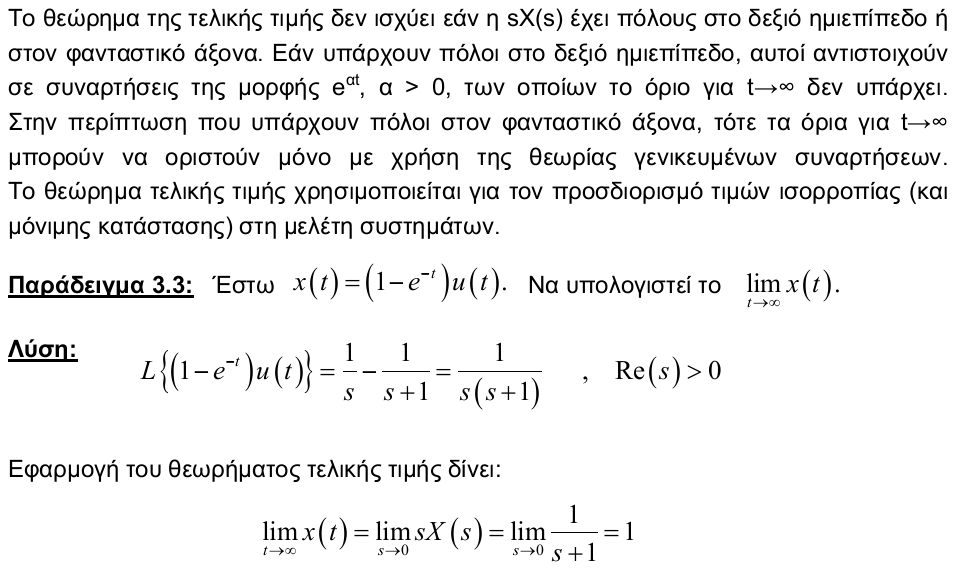 Πίνακας Ιδιοτήτων και 
Μετασχηματισμοί Laplace
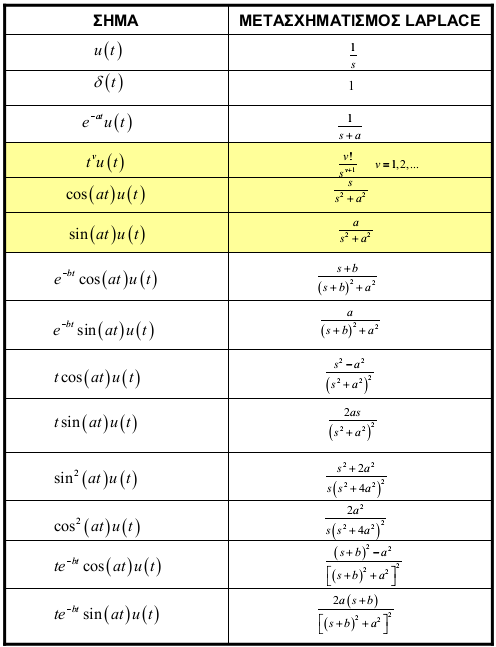 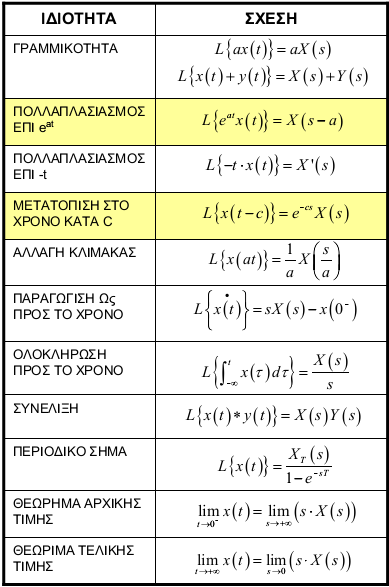 Παράδειγμα 
Μετασχηματισμού Laplace
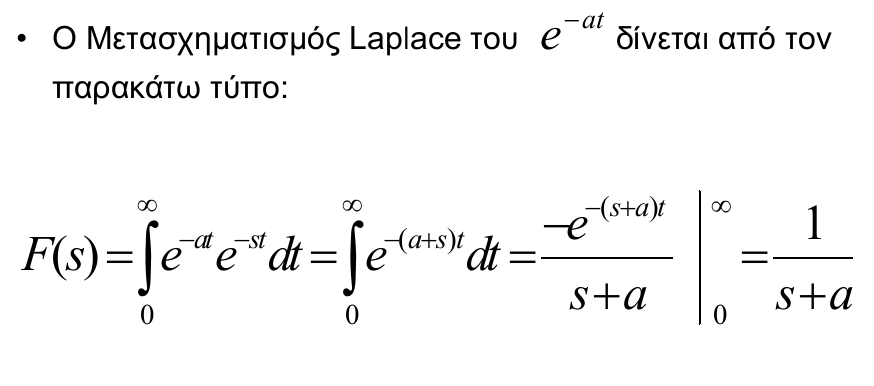 Άσκηση  1
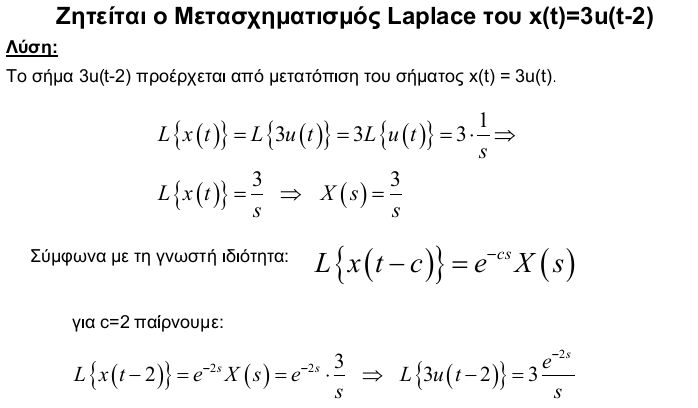 Άσκηση  2
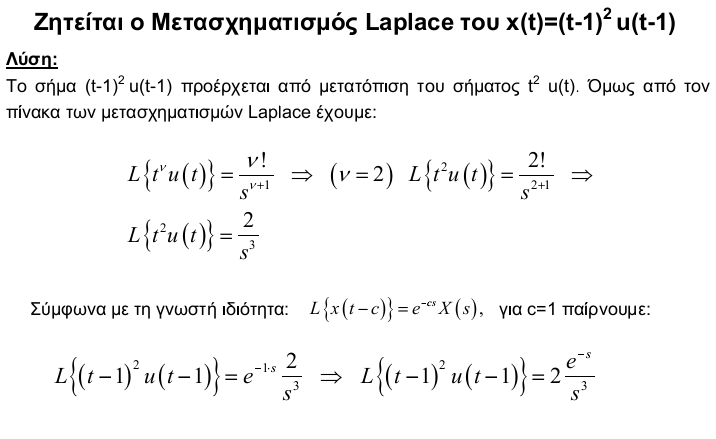 Άσκηση  3
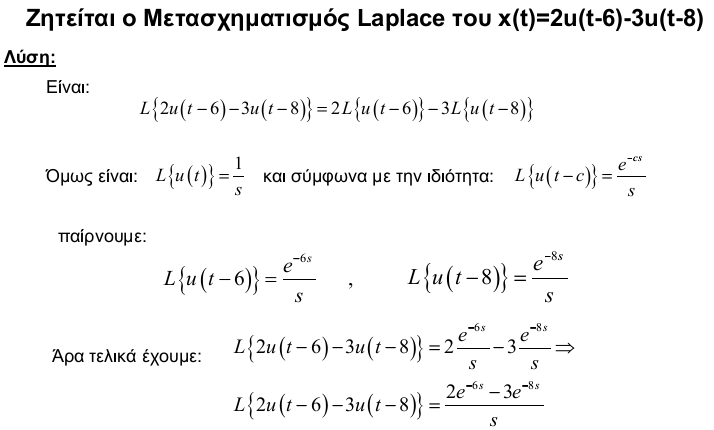 Άσκηση  4
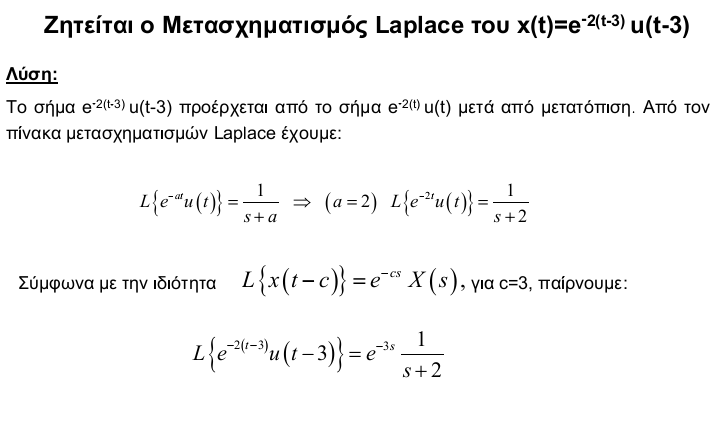 Άσκηση  5
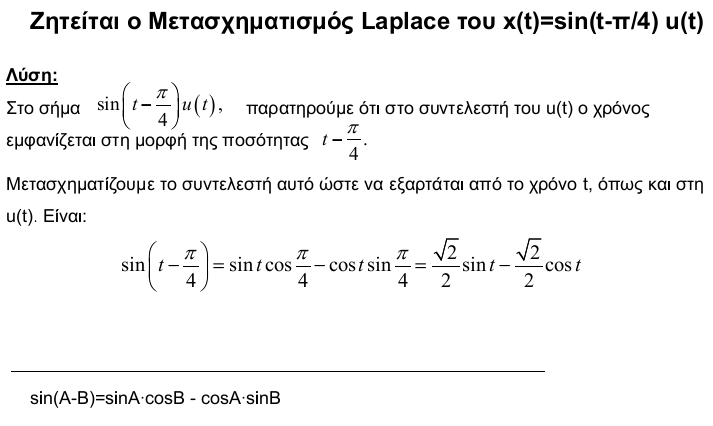 Άσκηση  5 (συνέχεια)
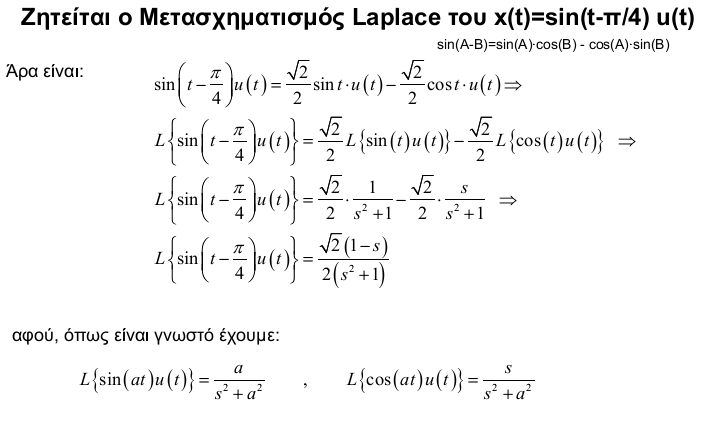 Άσκηση  6
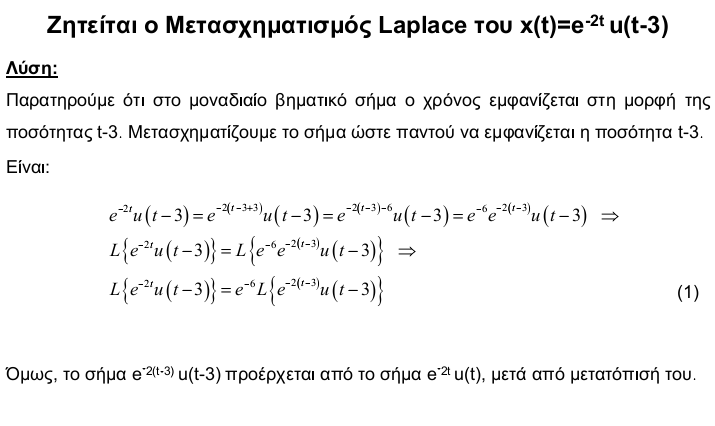 Άσκηση  6 (συνέχεια)
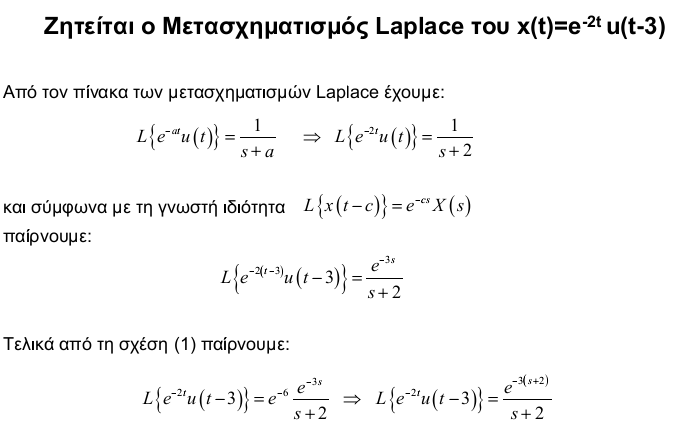